Agrese, násilí
Marie Bedrošová
Lukas Blinka
Mediální účinky - zopakování
Model zvýšené náchylnosti k mediálním účinkům
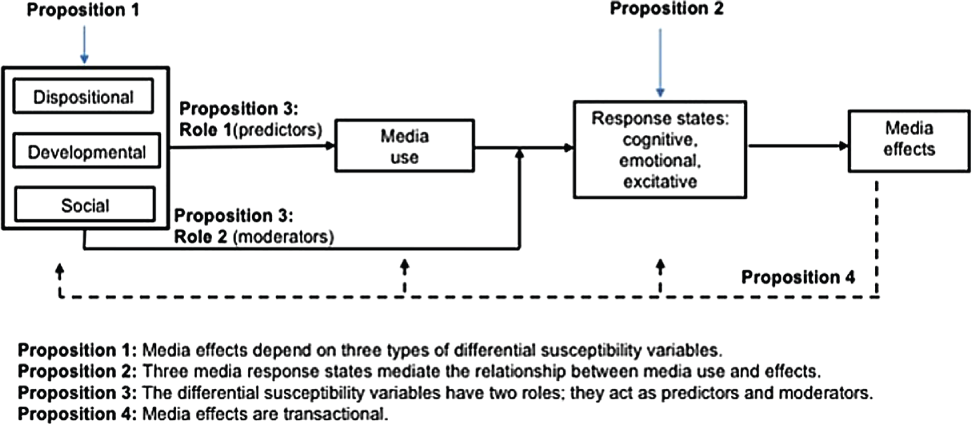 2
Violence in Video Games
https://www.youtube.com/watch?v=0C_IBSuXIoo&t=37s
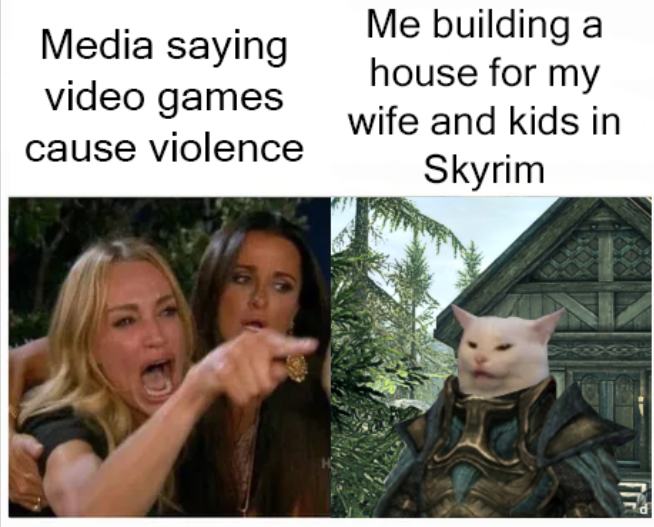 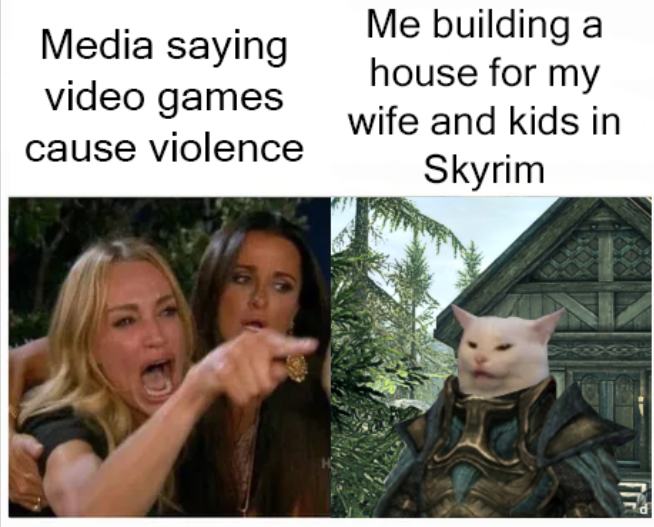 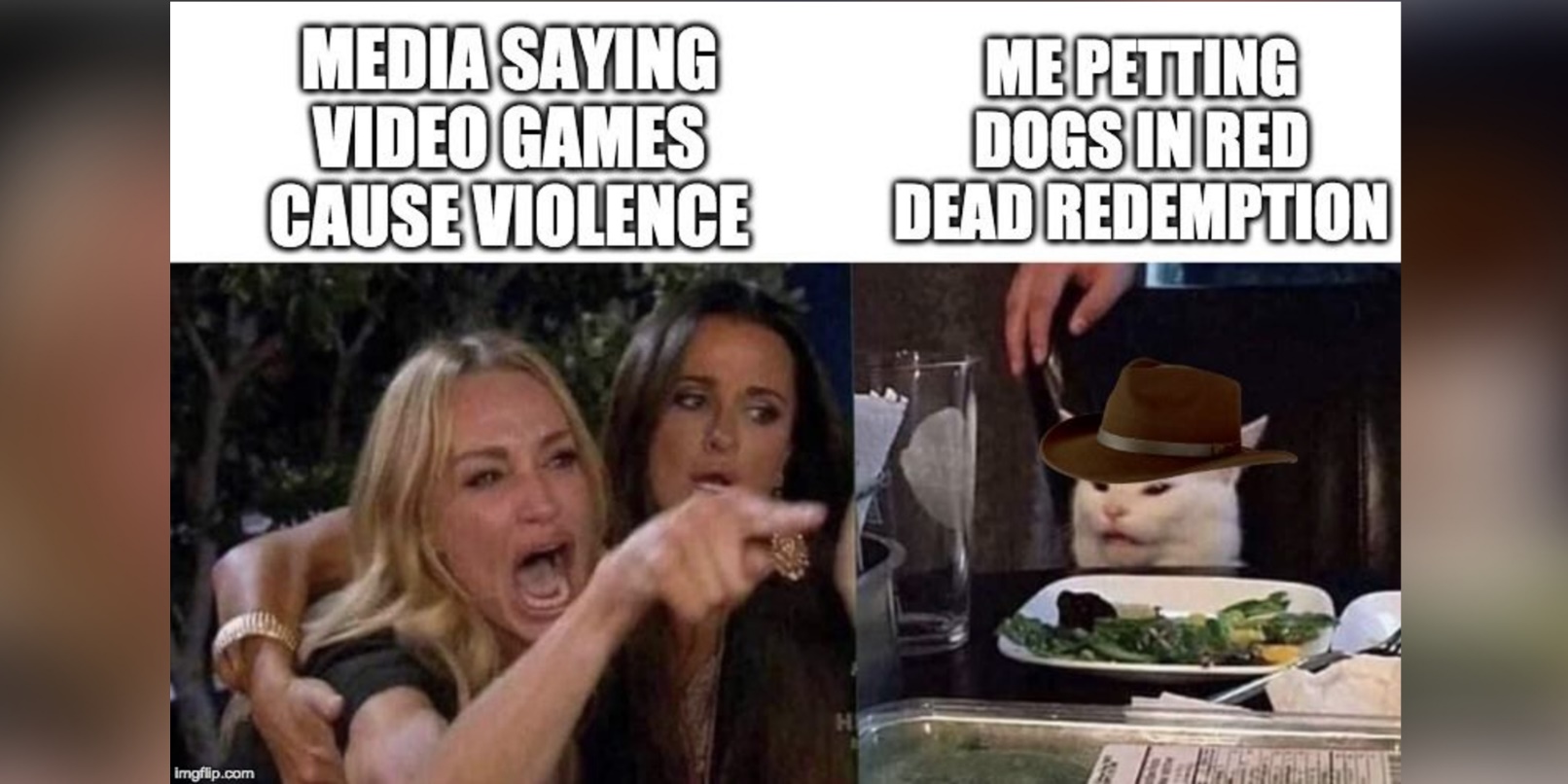 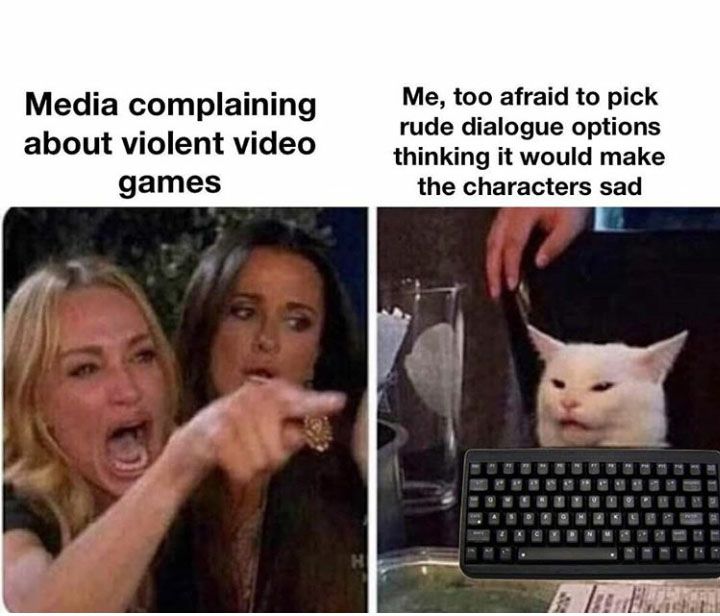 3
Trump blames video games, movies for violence
https://www.youtube.com/watch?v=3RKZn2Sf7bo&t=33s
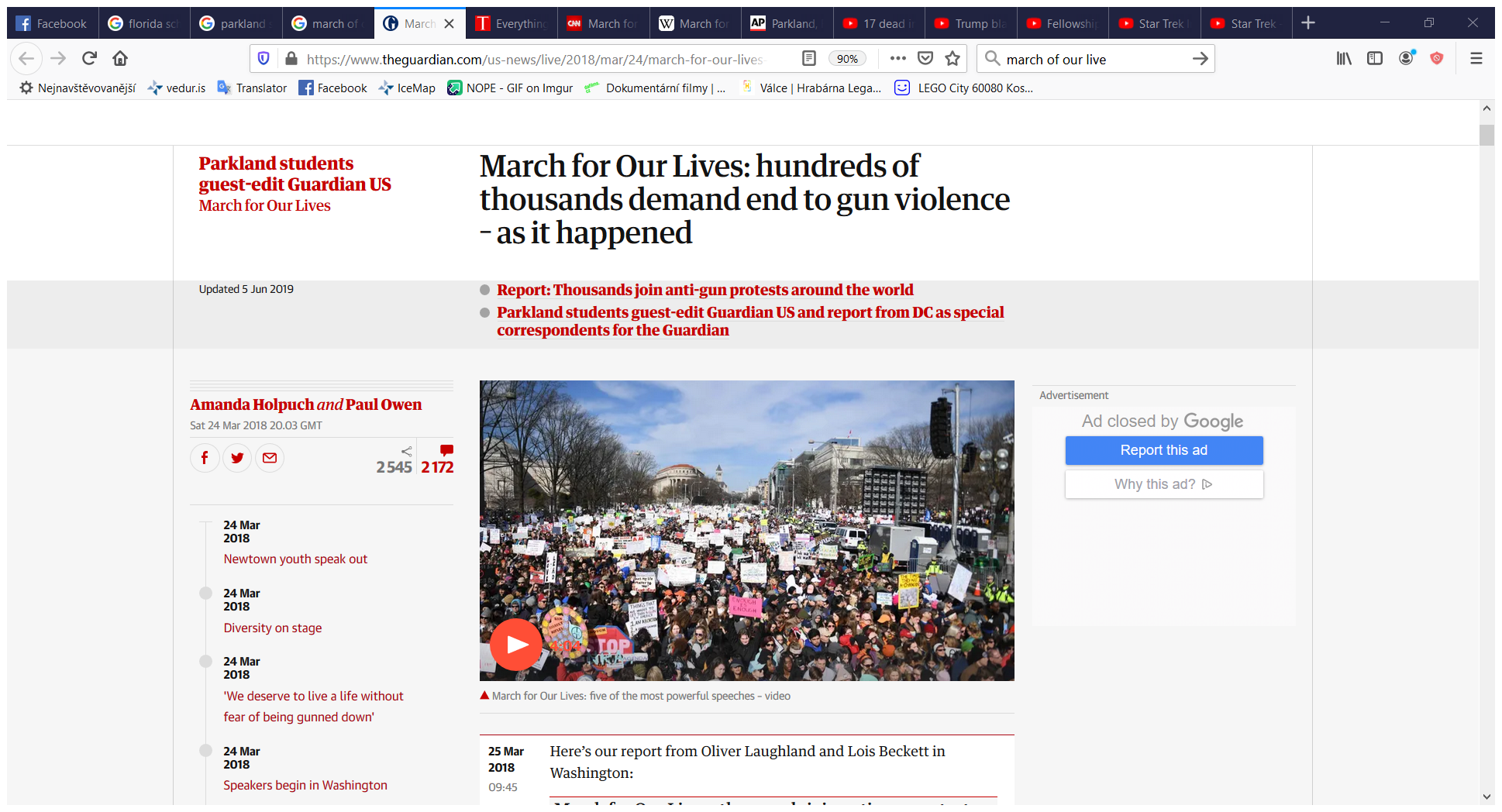 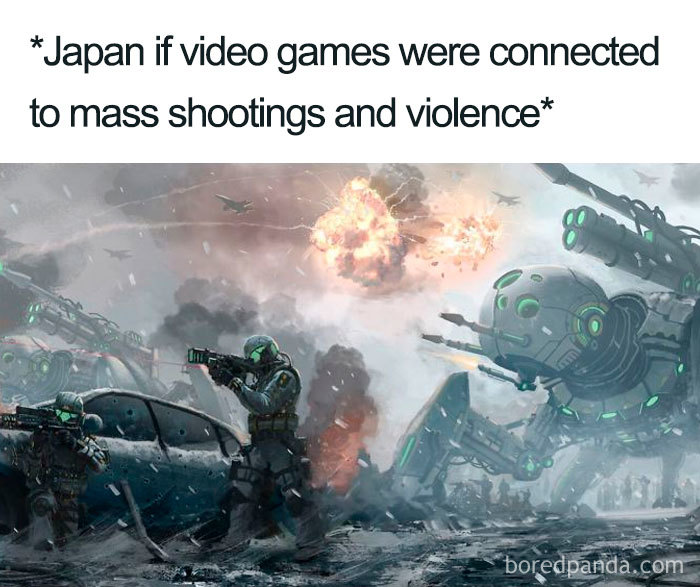 4
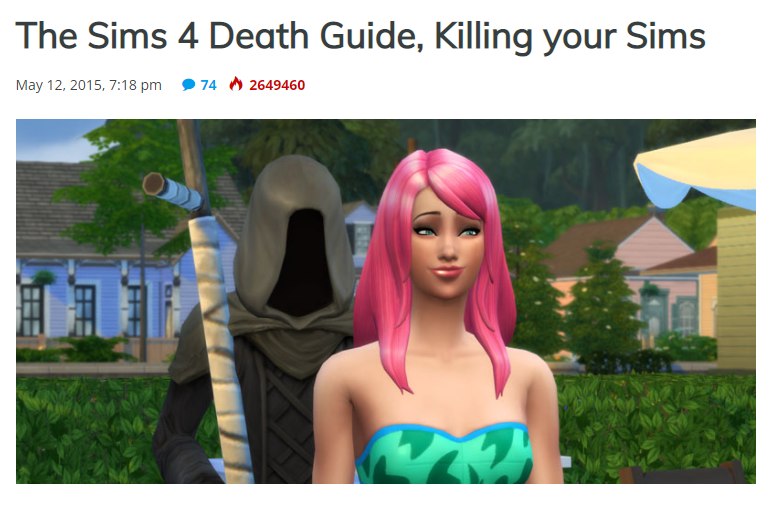 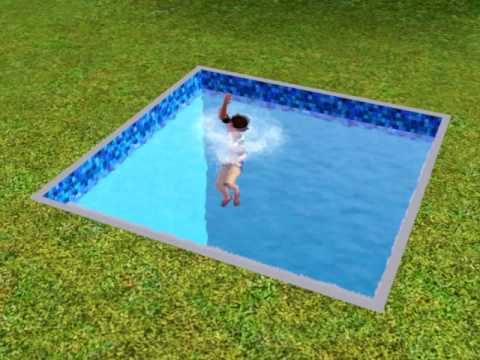 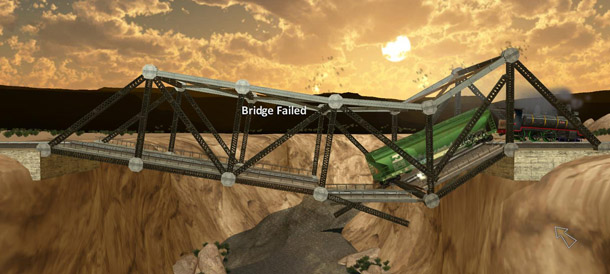 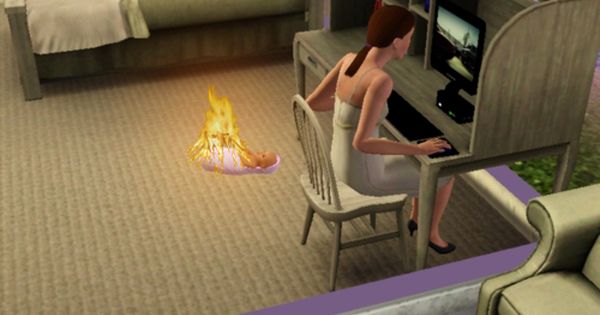 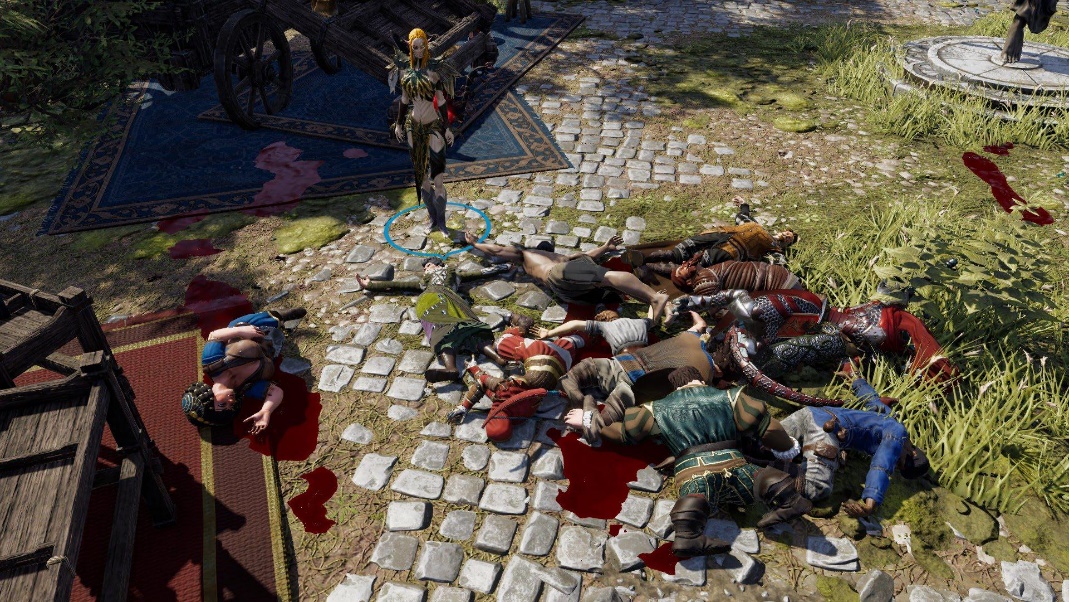 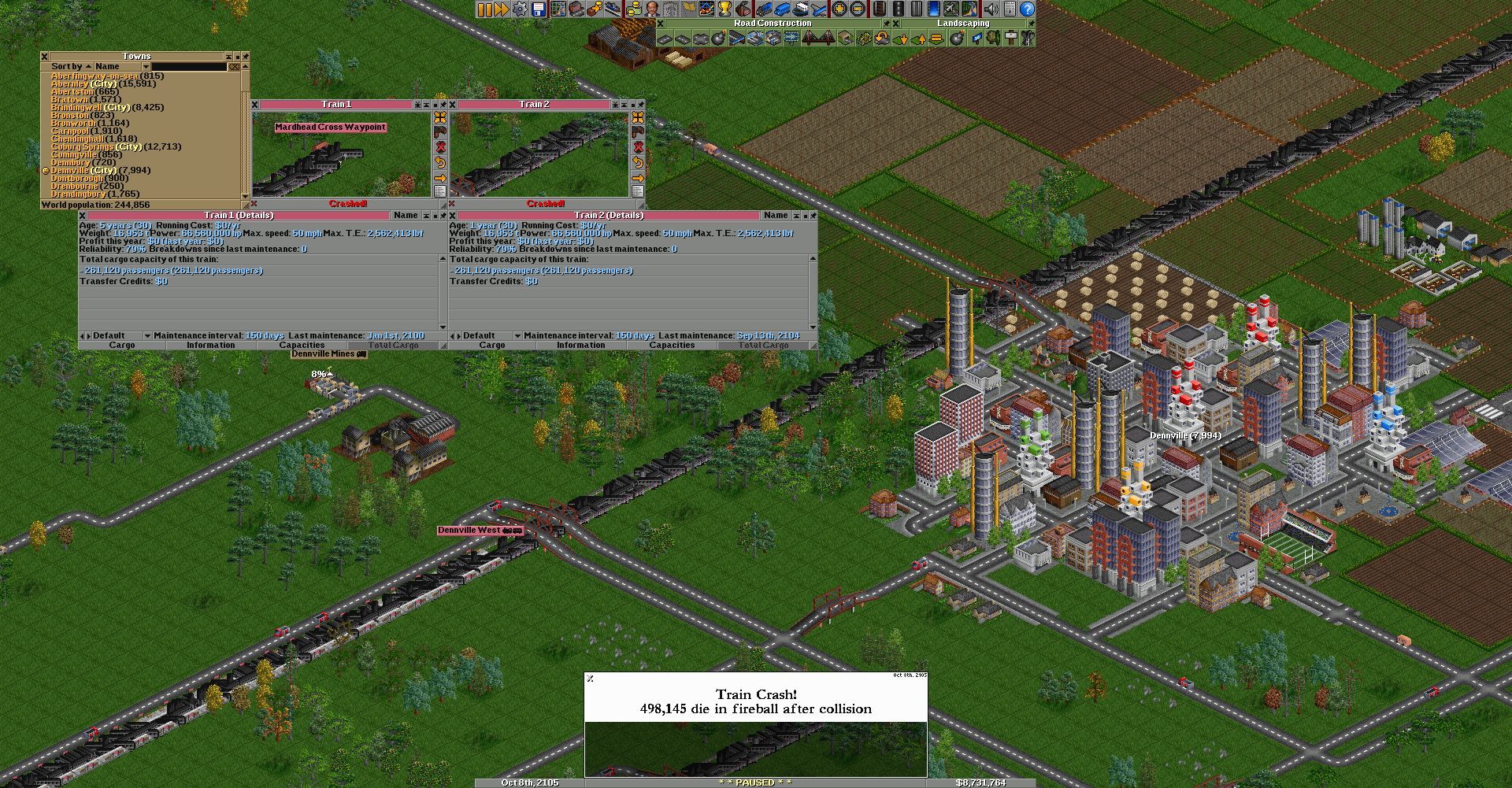 5
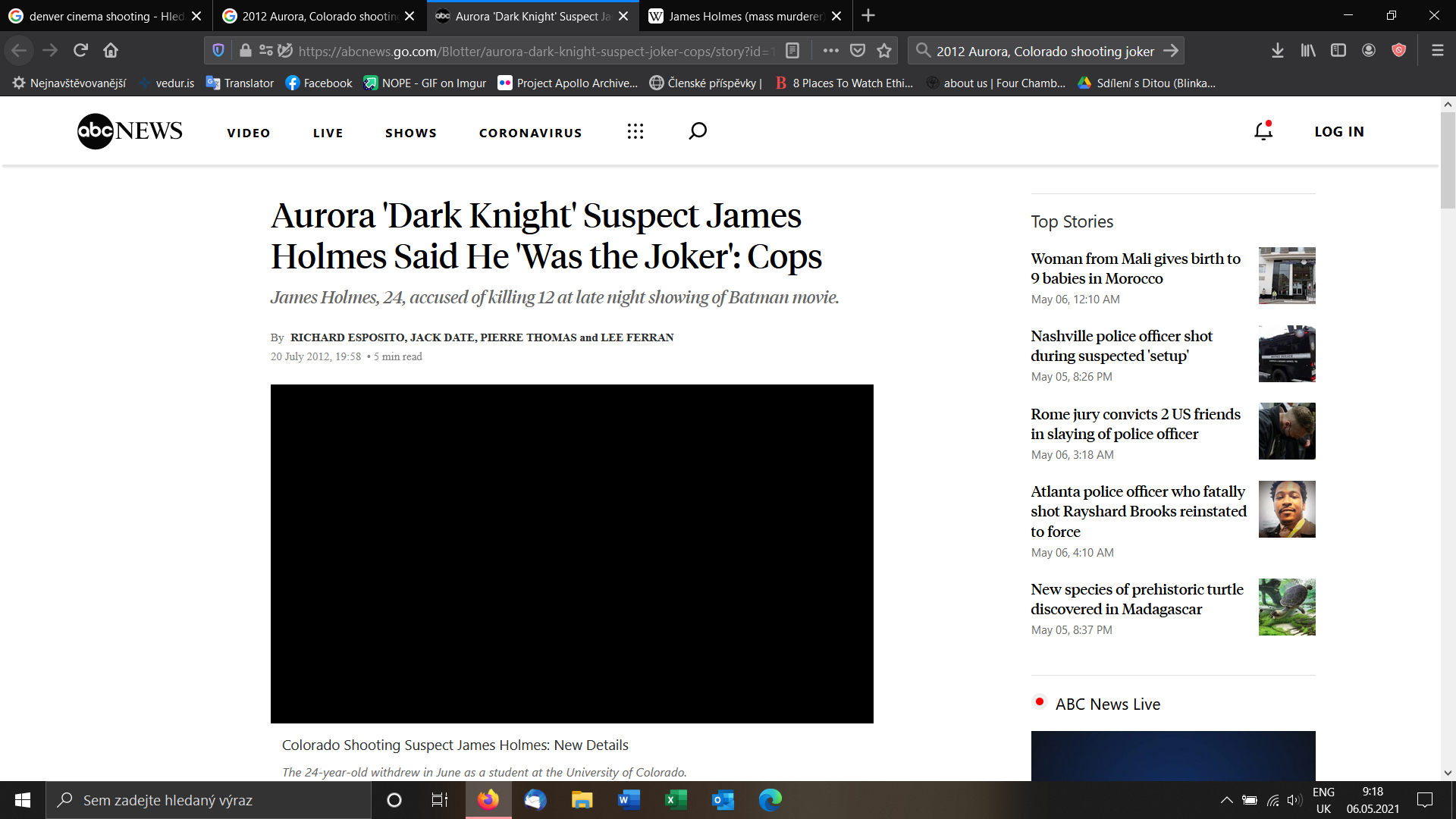 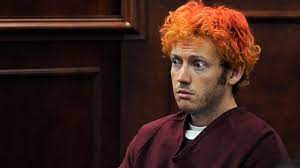 Copycat phenomenon
Objevující se tendence napodobovat agresi, násilí (efekt např. Clockwork orange nebo Fight club), zločin, sebevraždy (tzv. Werther effect vs. Papageno effect; Domaradzki, 2021) apod. podle vzoru ze zpráv či popkultury. Různé příčiny např. informace (média prezentují návod), sláva (např. Christchurch střelba inspirovaná masakrem na ostrově Utøya).
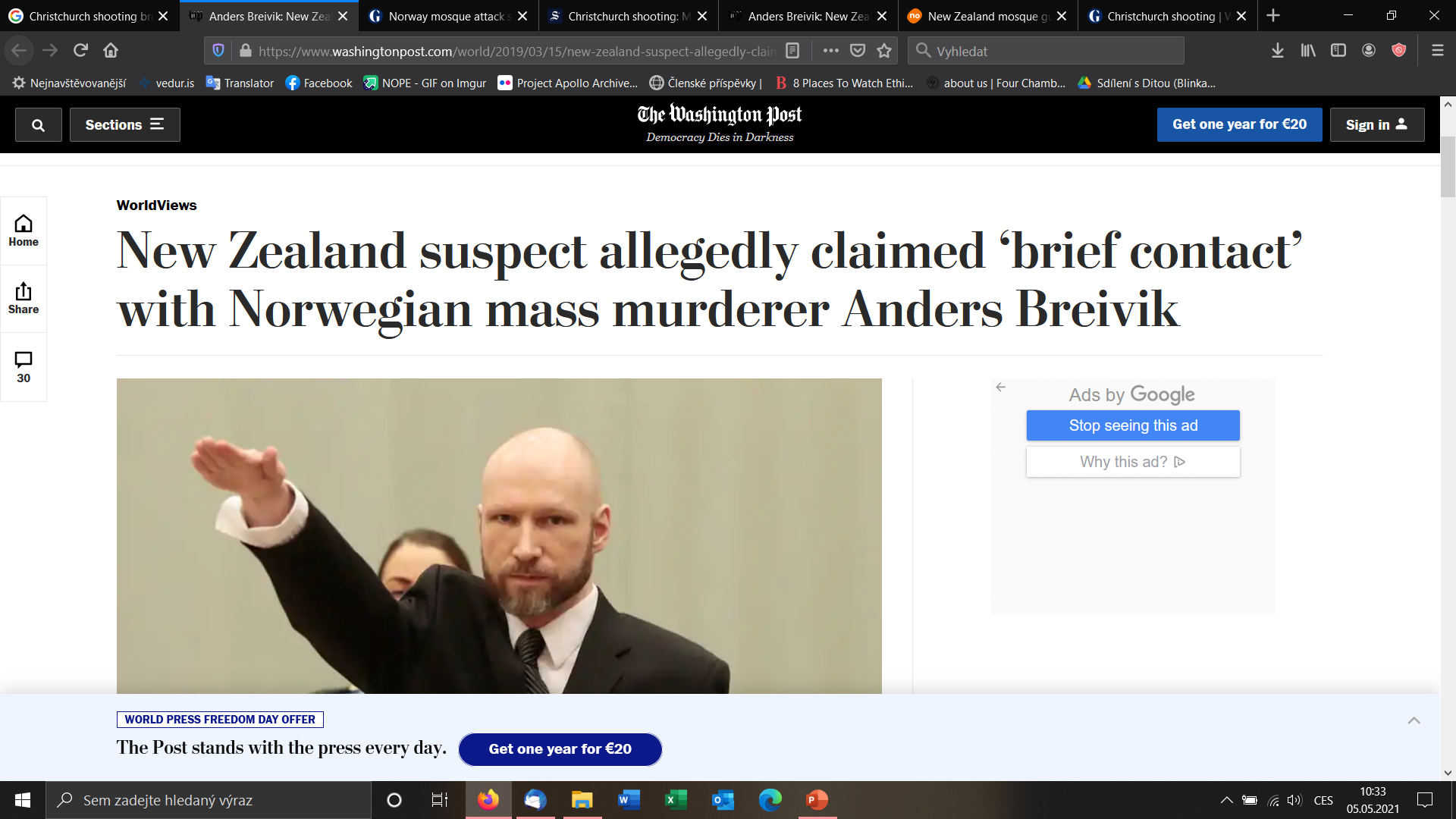 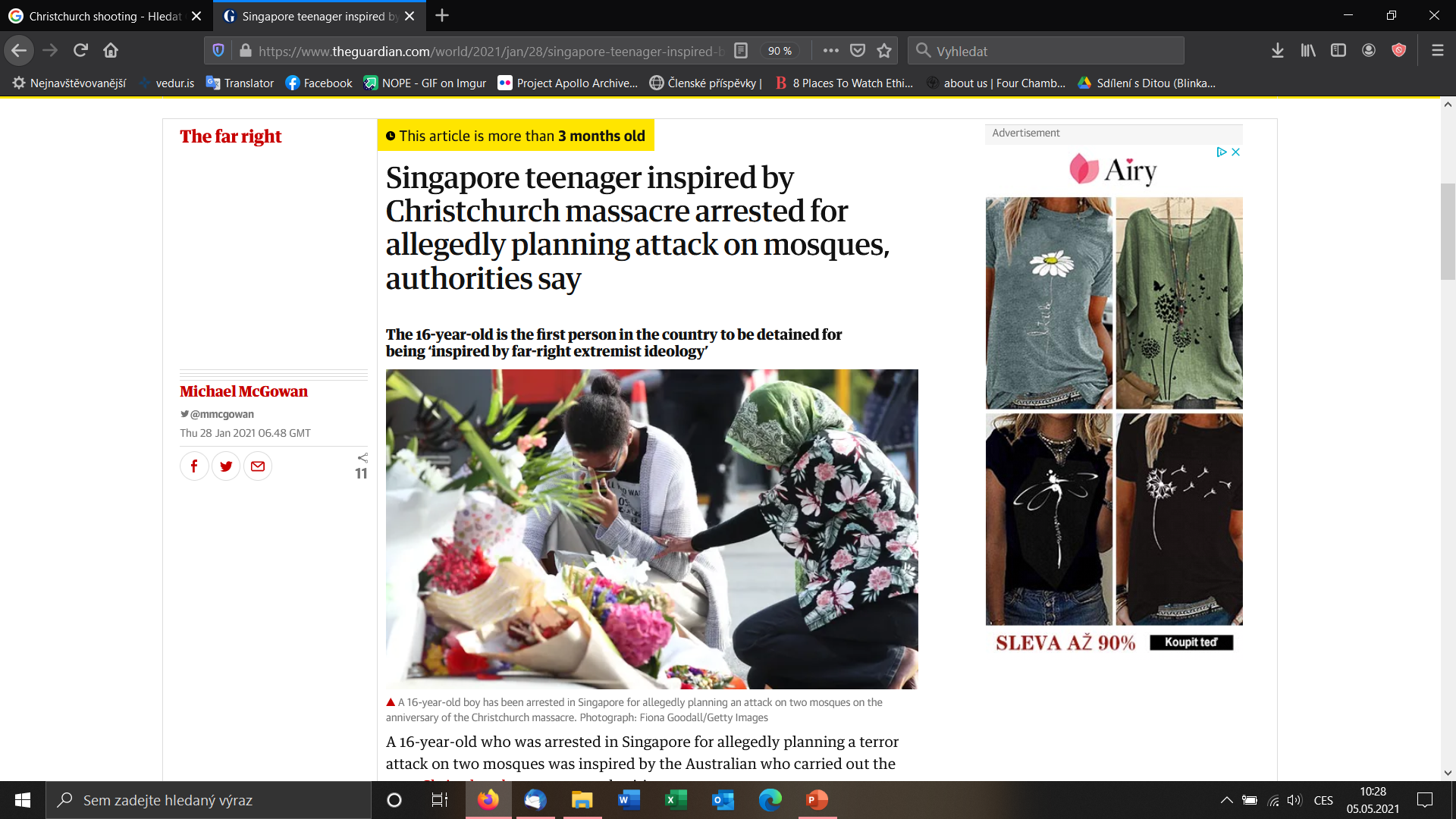 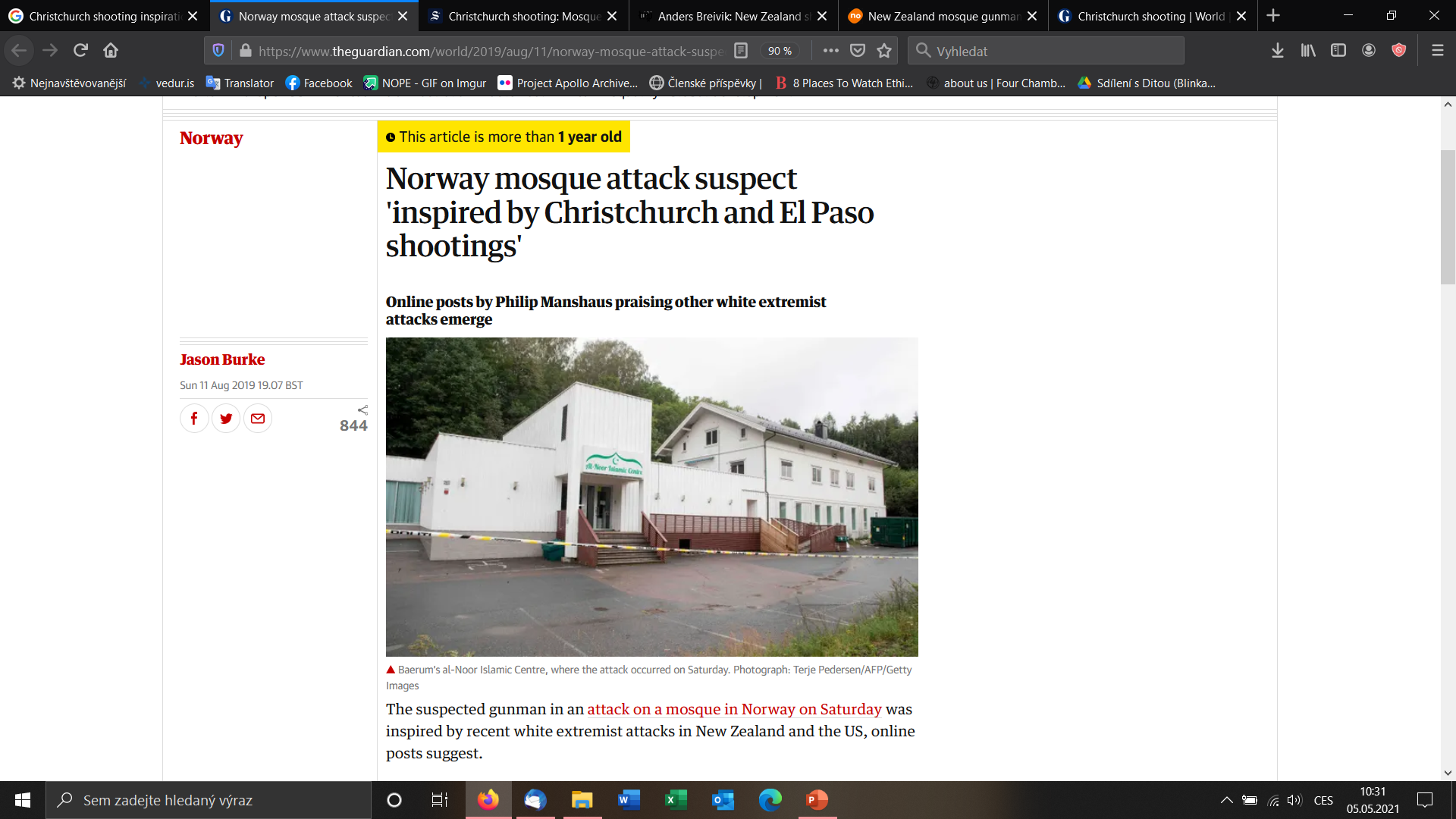 6
Copycat phenomenon
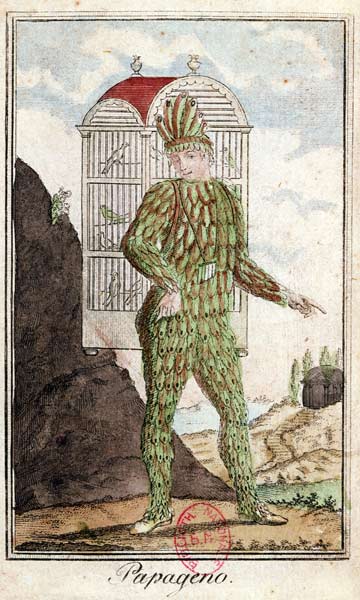 Werther effect vs. Papageno effect (e.g.,Domaradzki, 2021)
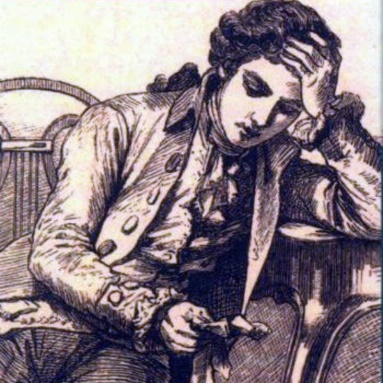 7
Copycat phenomenon
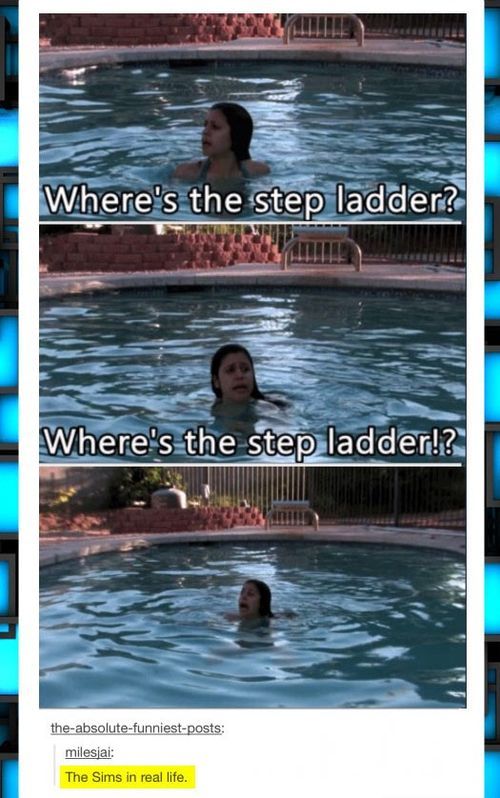 Tendence u již náchylných osob (viz např. reinforcing spirals model) – mladší, muži, odcizení, asociální tendence, poruchy osobnosti (např. zneuznané velikášství), nejasná hranice mezi realitu a mediálním obsahem
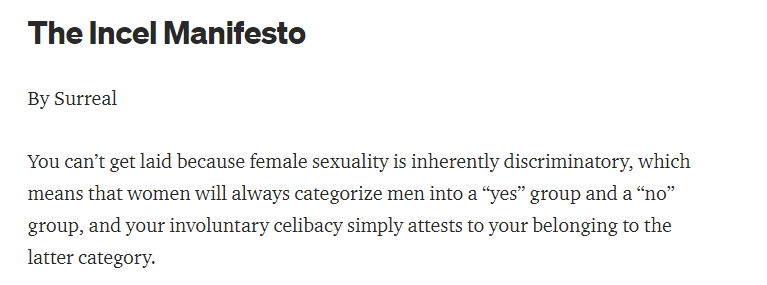 8
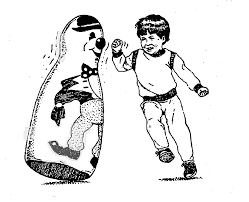 Imitace a nápodoba
Teorie sociálního učení (social learning theory / social cognitive theory) – Albert Bandura – pozorováním jiných - jejich chování máme tendenci napodobovat tím pravděpodobněji, čím více jejich chování bylo odměněno a pokud ty osoby vnímáme jako pro nás významné (rodiče, přátelé, vzory, celebrity,…).
9
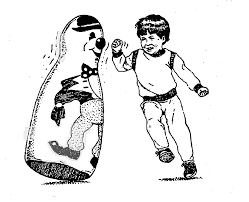 Imitace a nápodoba
Tzv. bobo doll experiment:
Děti replikovaly násilí vůči panáčkovi, pokud viděly takové chování u dospělého. Efekt funguje od útlého dětství a nezáleží, zda dítě pozoruje násilí skutečné či v médiích. Silnější tendence u chlapců.

Vliv odměny a trestu.
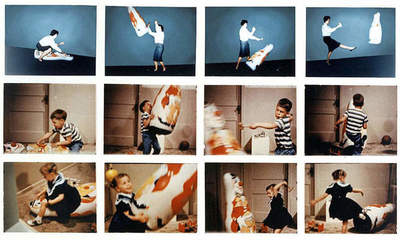 10
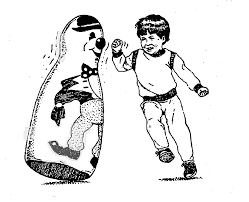 Imitace a nápodoba
Spíše se učí obecnější pravidla a „vzorce chování“ než konkrétní chování (na rozdíl od copycatu) – na základě přesvědčení, že okolí (významní druzí) by takové chování ocenili či naopak s ním nesouhlasili - média nás učí co je norma
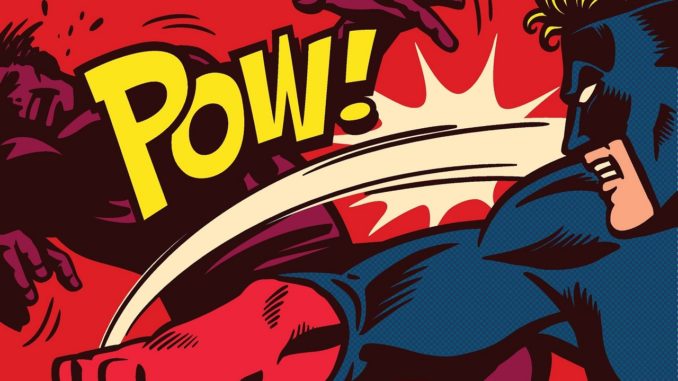 11
Desenzitizace
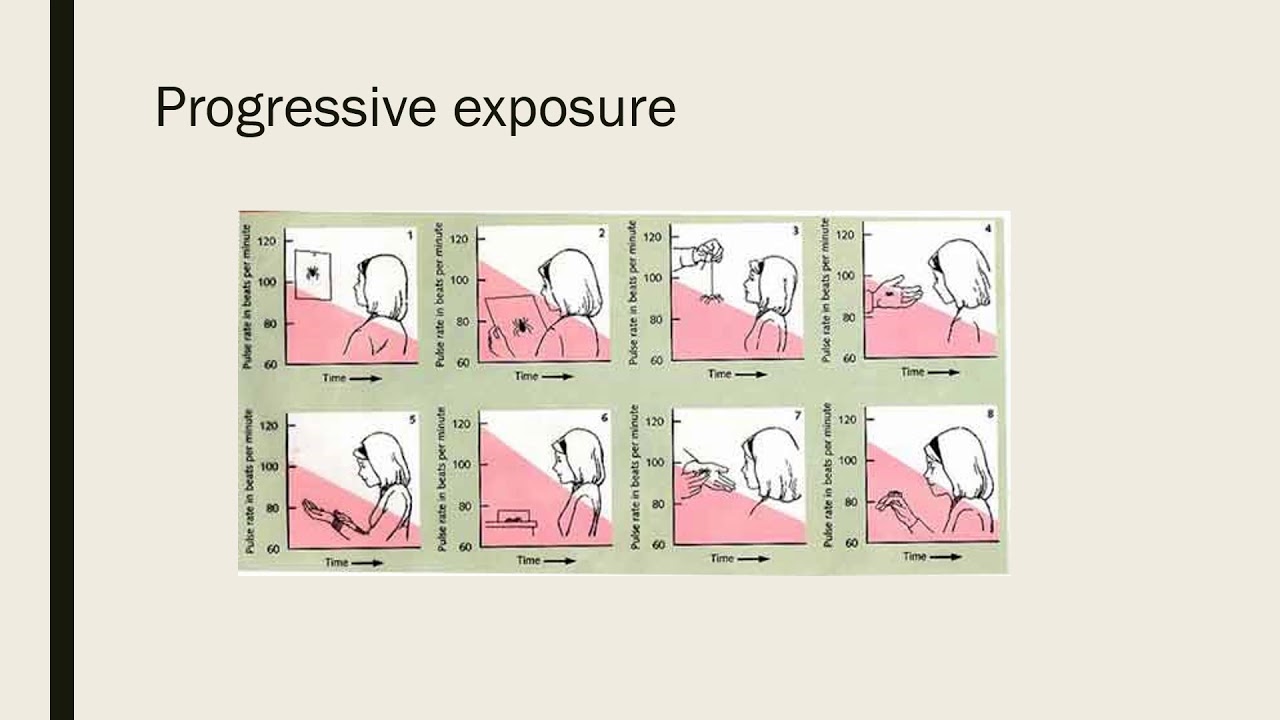 12
Desenzitizace
Tendence postupného přivykání si (habituace) na opakující se násilné obsahy  - např. postupem času nejsou vnímané tak emočně silně. Vysvětluje tedy dlouhodobé vliv médií (viz kultivační teorie)
Tvůrci mediálních obsahů zvyšují kvalitu a kvantitu násilí aby získali pozornost
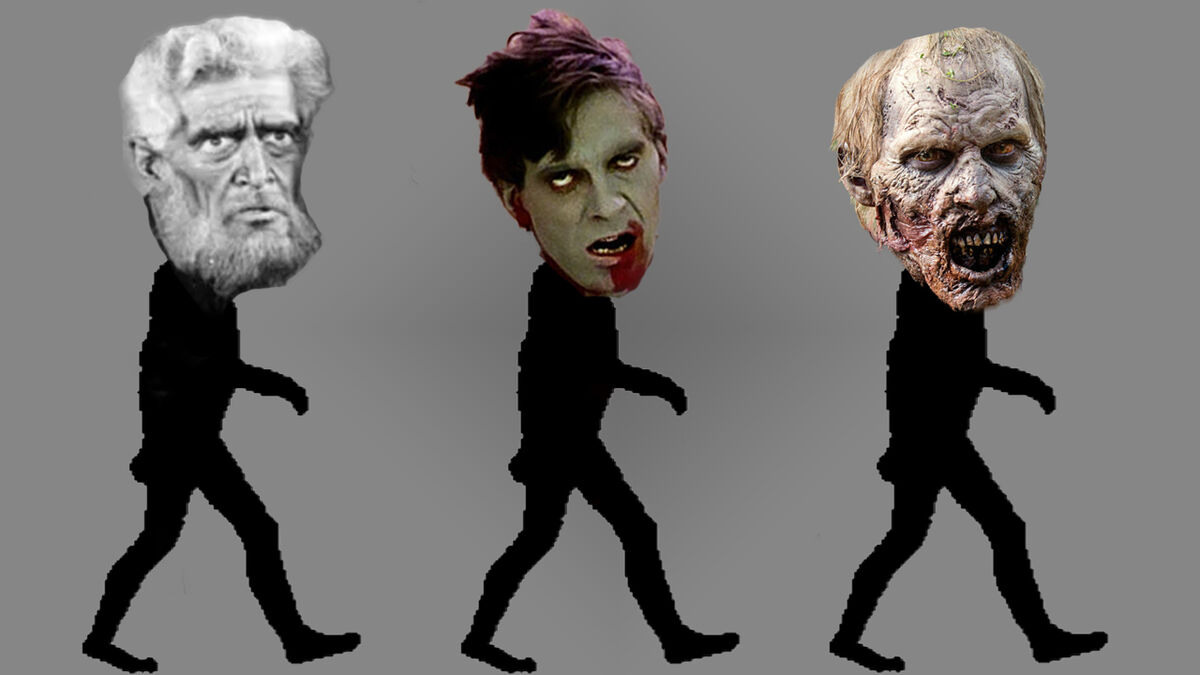 13
Desenzitizace
Dlouhodobé vystavování se výrazným (nejen násilným) obsahům vede k poklesu emočních a fyziologických reakci – tyto obrazy pak nejsou tak zneklidňující jako dříve. To může vést k apatii a netečnosti vůči násilí 
Ochota pomáhat?
Př. Comfortably numb: Desensitizing effects of violent media on helping others (Bushman & Anderson, 2009)

Desenzitizační efekt násilí v médiích potvrzen v mnoha experimentálních studiích (i fyziologických a neurologických), těžko se ale zkoumá v reálných podmínkách
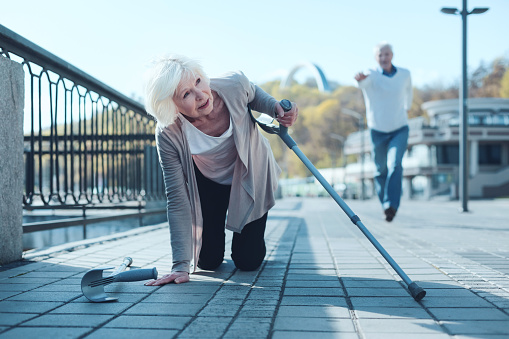 14
Priming a trasfér excitace
Vysvětlují krátkodobé efekty
Lidská zkušenost je mentálně organizovaná v clusterech jako schémata a scénáře (tj. předpoklad, že určité události se dějí „nějak“, mají svou souslednost atd.). Tyto schémata se spouští automaticky na základě asociací vlivem (zpravidla vnějších) spouštěčů.
Násilí v médiích nás může udělat dočasně náchylnějšími ke spuštění agresivních schémat a scénářů
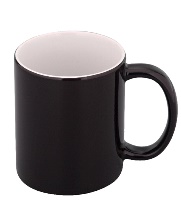 kn__e → knife; knave
mug →           /
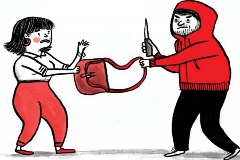 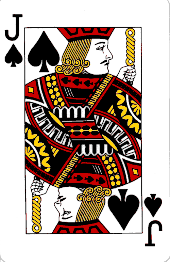 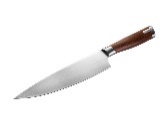 15
Priming a trasfér excitace
Transfér excitace – podobné jako priming – zde spouštění fyziologicko/emoční reakce - vzrušení (arousal)  a ne kognitivního (neuro) schématu.
Excitace je neutrální, ale předává energii (zesiluje) případné emoce, které se vážou na následnou situaci 
Spouštěč nemusí být nutně násilí, ale třeba frustrace, napětí, nebo rychlé střihy v záběrech filmu. Zda je pak následná reakce násilná záleží na rámování té situace
16
General agression model
Anderson & Bushman
Krátkodobé i dlouhodobé mediální účinky
„Meta-teoretický rámec“
Filmová a televizní agrese, videohry, interaktivní média

Naučená kognitivní schémata
Distální a proximální procesy
17
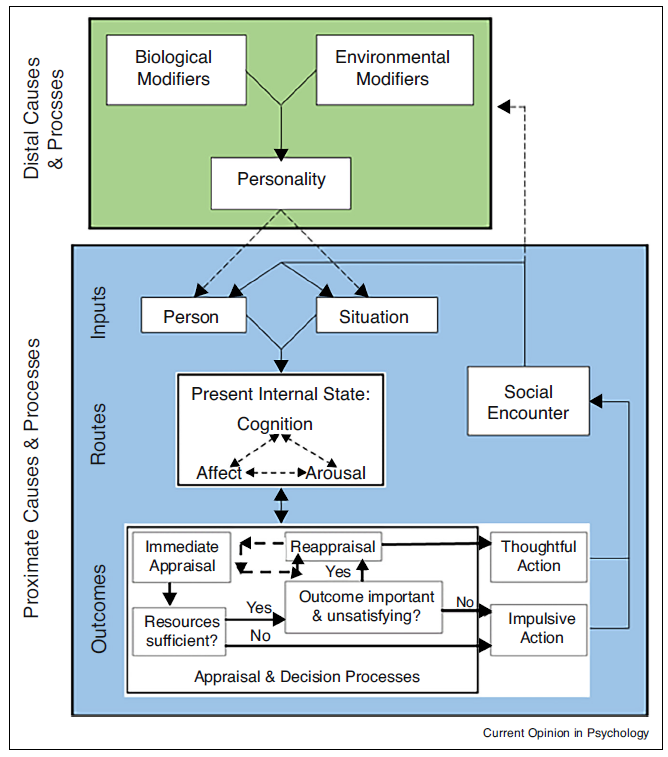 18
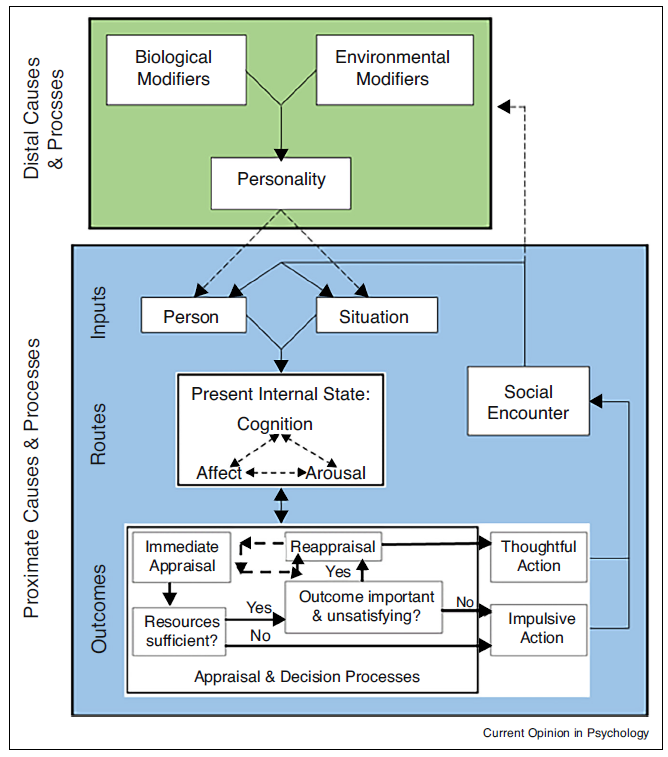 19
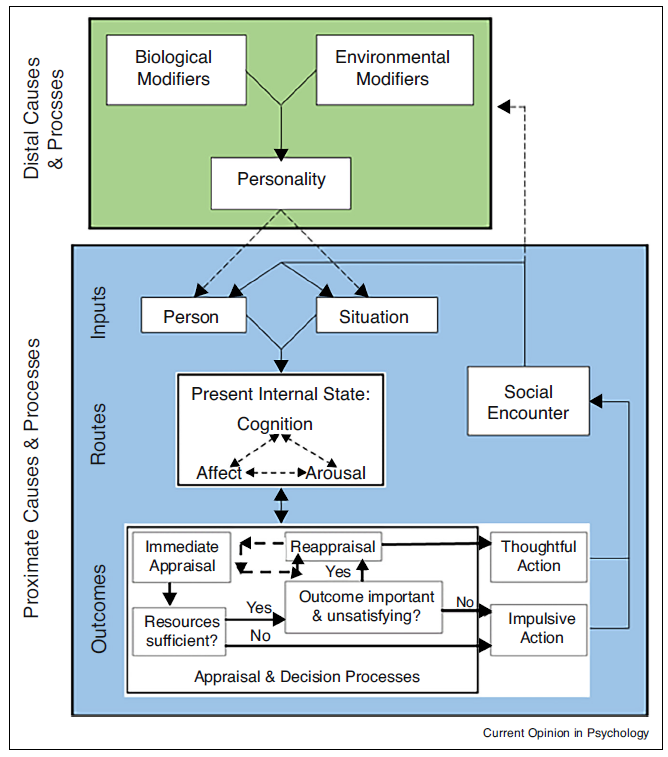 20
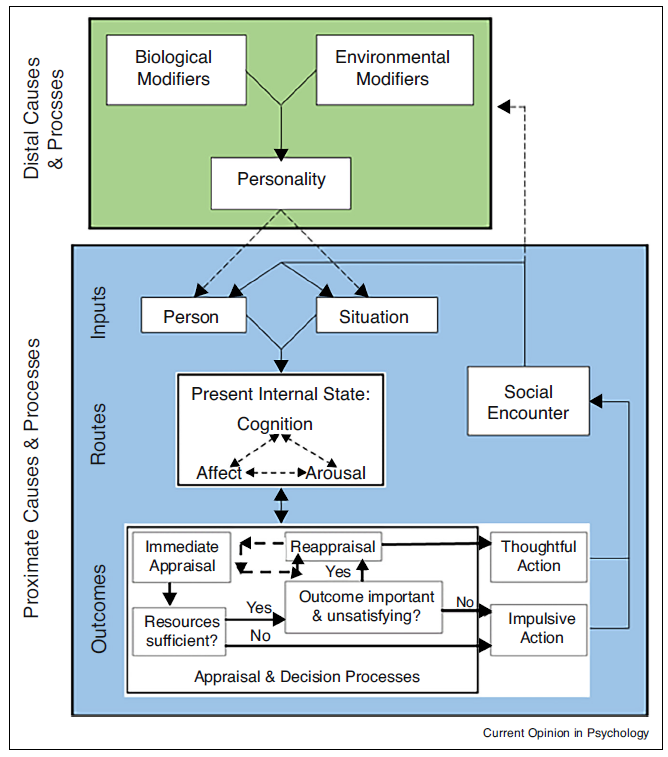 21
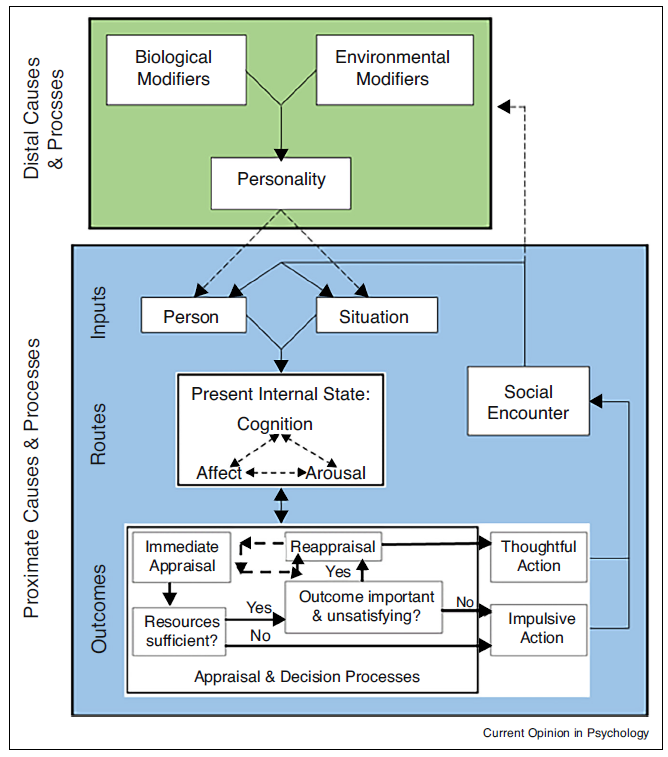 General agression model
V krátkodobé perspektivě média ovlivňují náš kognitivní, emoční a fyziologický stav
V dlouhodobé perspektivě nás média učí jak vnímat, interpretovat a hodnotit svět kolem nás
S každým opakováním expozice násilí v médiích se skrze krátkodobé efekty zesiluje „zapisování“ těchto schémat do paměti a identity jedince. Tyto clustery se stávají komplexními, propojují s jinými částmi identity a je tak stále obtížnější je změnit
22
General agression model
Jednotlivé propozice modelu byly testovány v rámci průřezových, longitudinálních i experimentálních studií, a to v různých kulturních kontextech i s různými věkovými skupinami
Existující metaanalýzy ukazují, že výsledy jsou napříč kontexty poměrně konzistentní a hlavní propozice modelu potvrzují
Malé effect sizes, komplexní a těžko testovatelný model
Vliv mnoha intervenujících proměnných
23
General agression model
Vliv mediálního obsahu:
Odměna násilí, realističnost násilí, ne/ukázání důsledků pro oběti, pozitivní vykreslení agresora a identifikace
Hollingdale & Greitemeyer (2013) – personalizace avatara
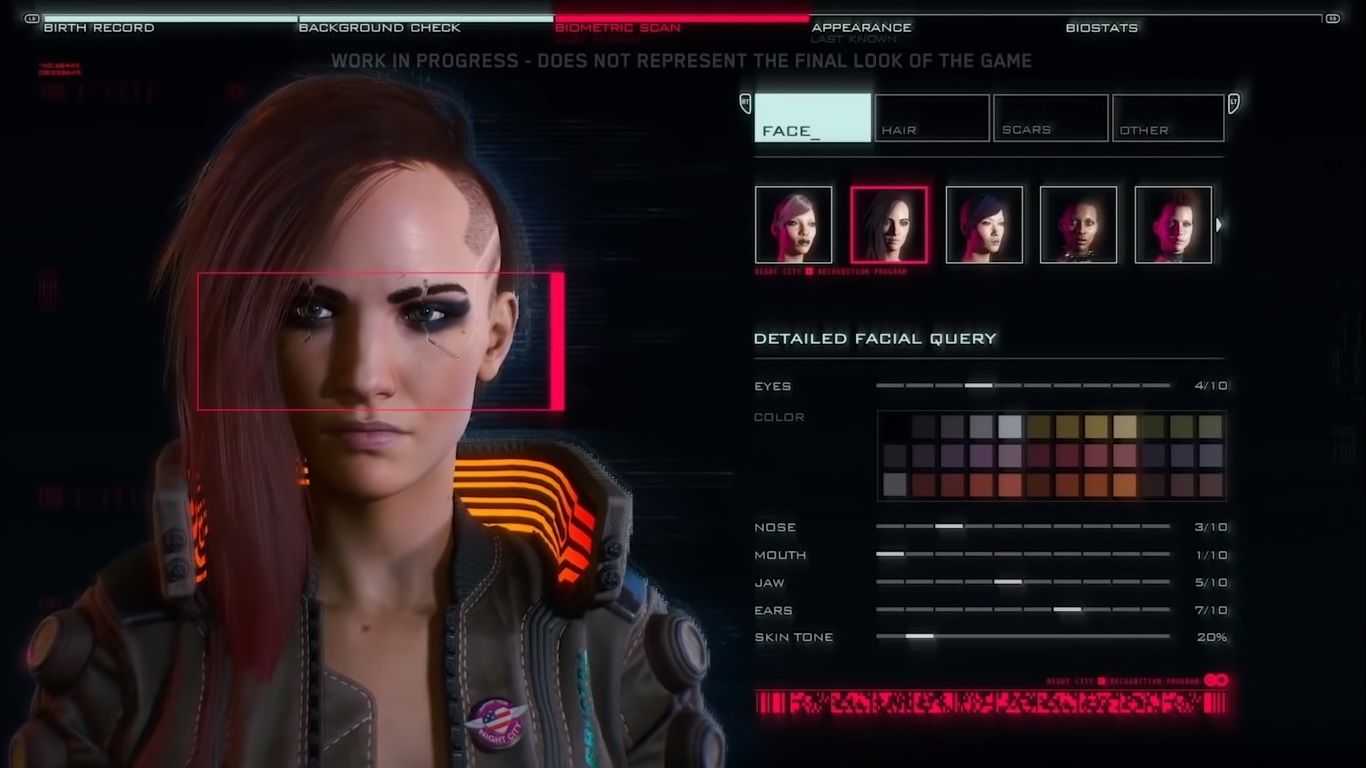 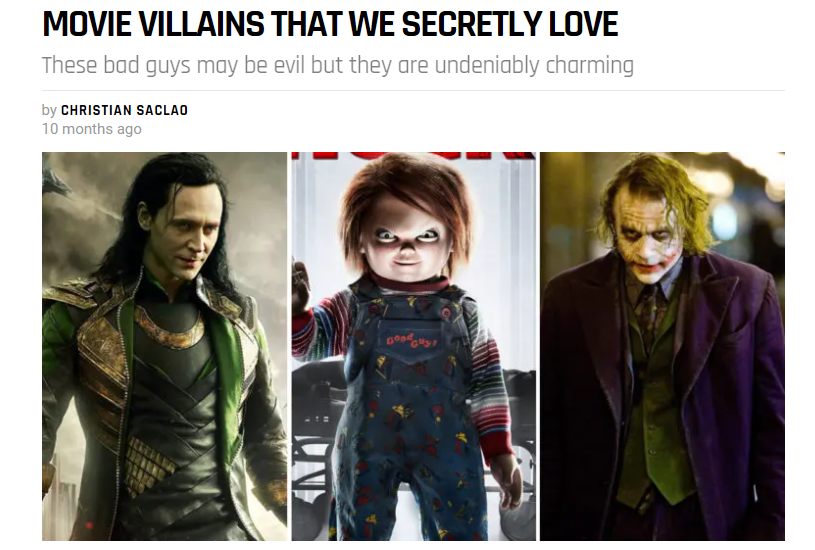 24
General agression model
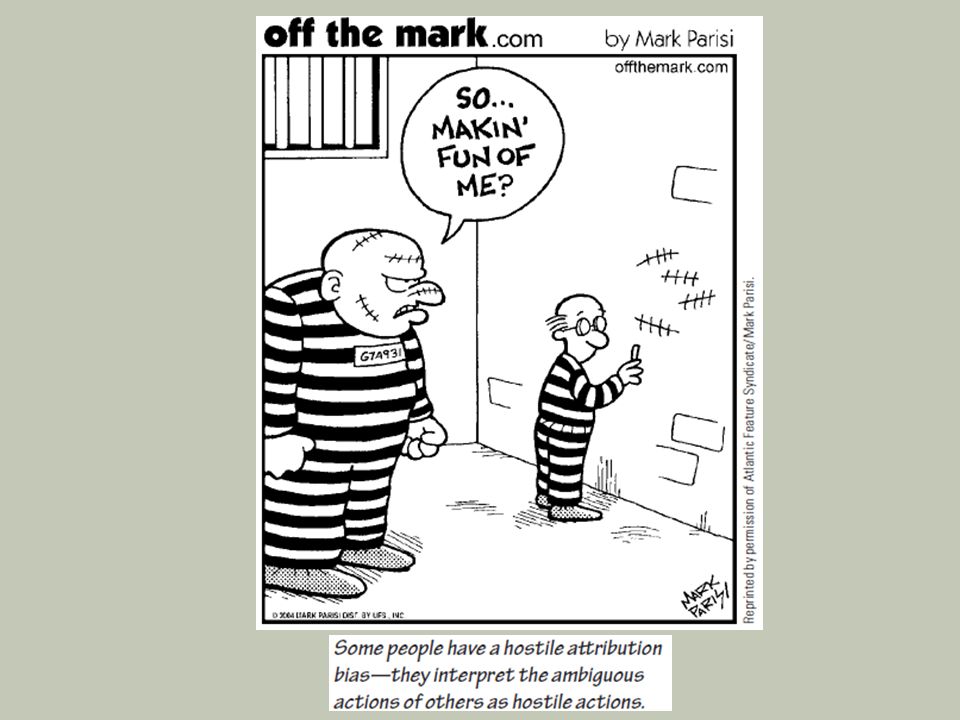 Vliv individuálních charakteristik
Př. Agresivita jedince, hostilní atribuce, postoje vůči násilí, etc.
Morální indentita, empatie, etc.
Vliv sociálního prostředí
Konflikt v rodině, rodičovské mediace konzumace médií etc.
25
Prosociální chování
Obecný model učení
Výzkumy zaměřené na prosociální chování
Konzumace prosociálních obsahů vede k učení se a k aktivování prosociálních skriptů a kognitivních schémat
Hraní prosociálních her – zvýšení prosociálních tendencí chování, snížení agresivních tendencí
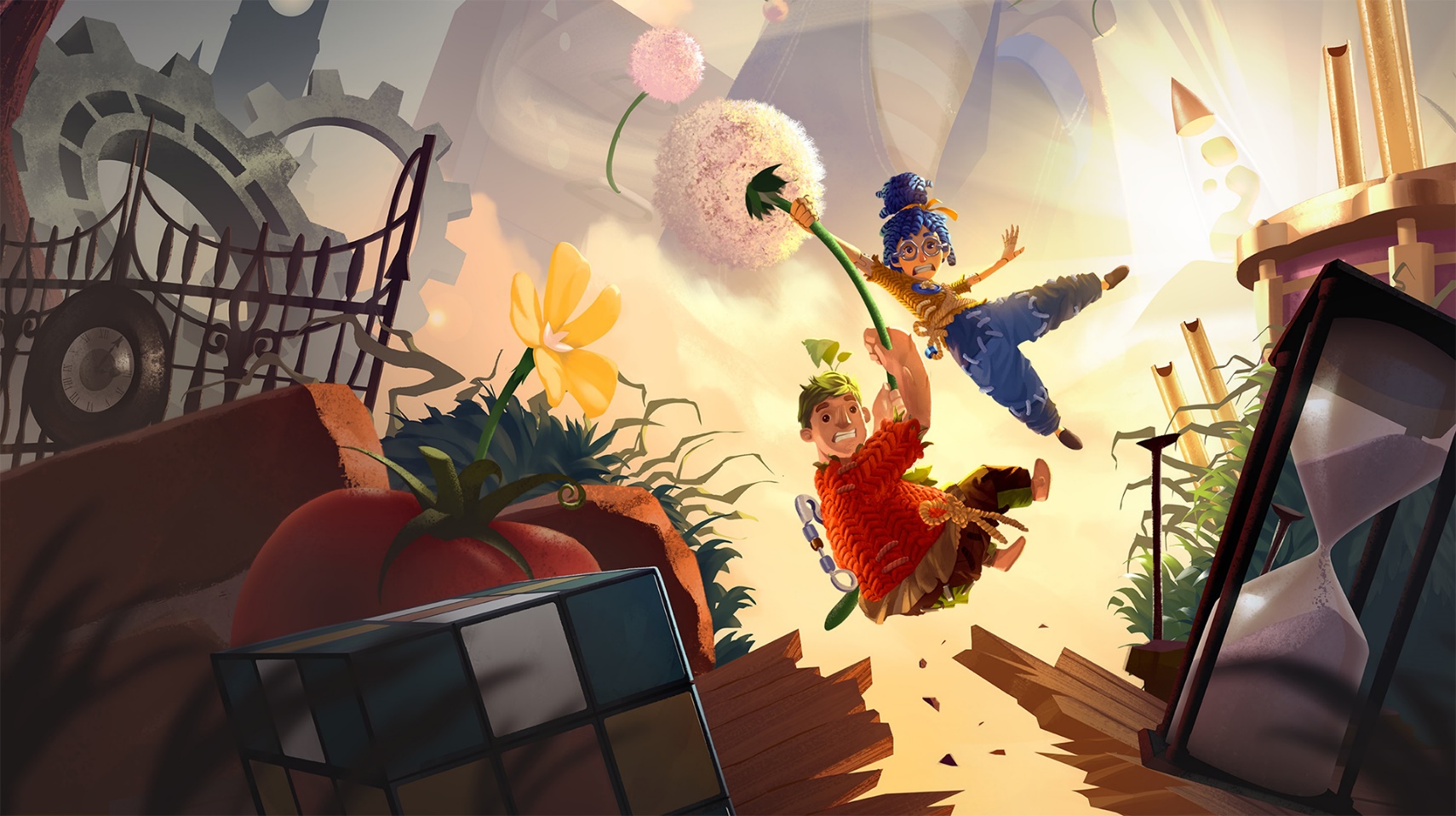 26
Ohrožená populace
Vliv médií na násilné chování je menší, než samotný vliv socio-demografických charakteristik. Zároveň tyto charakteristiky predikují preferenci a frekvenci konzumace násilných obsahů (viz model zvýšené náchylnosti k mediálním účinkům):
Chlapci
Adolescenti – krátkodobé efekty a děti pod 7 let u dlouhodobých efektů
Již s agresivními sklony
Další problematické psychologické charakteristiky (ADHD, poruchy osobnosti, nižší IQ)
Jiné problematické chování (alkohol, drogy, záškoláctví)
Z rodin s problémovým zázemím (např. konflikty v rodině)
Z nižšího socioekonomického prostředí, které je zpravidla více tolerantní k násilí a více pozitivně se staví k projevům „síly“
27
Způsobují média násilí?
Dva nesmiřitelné tábory, které interpretují stejná data naprosto rozdílným způsobem (viz. Anderson et al. vs Ferguson et al.)
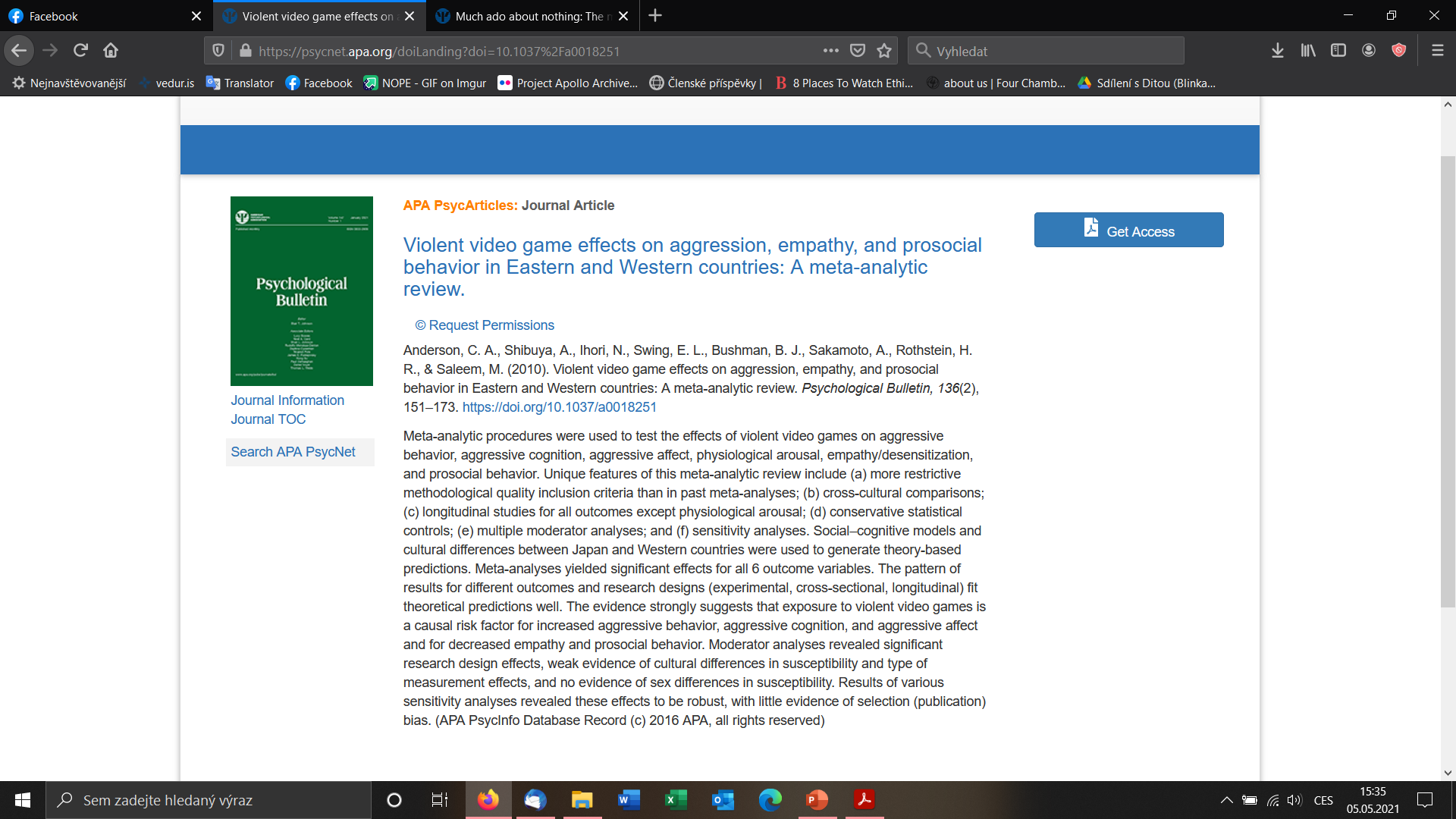 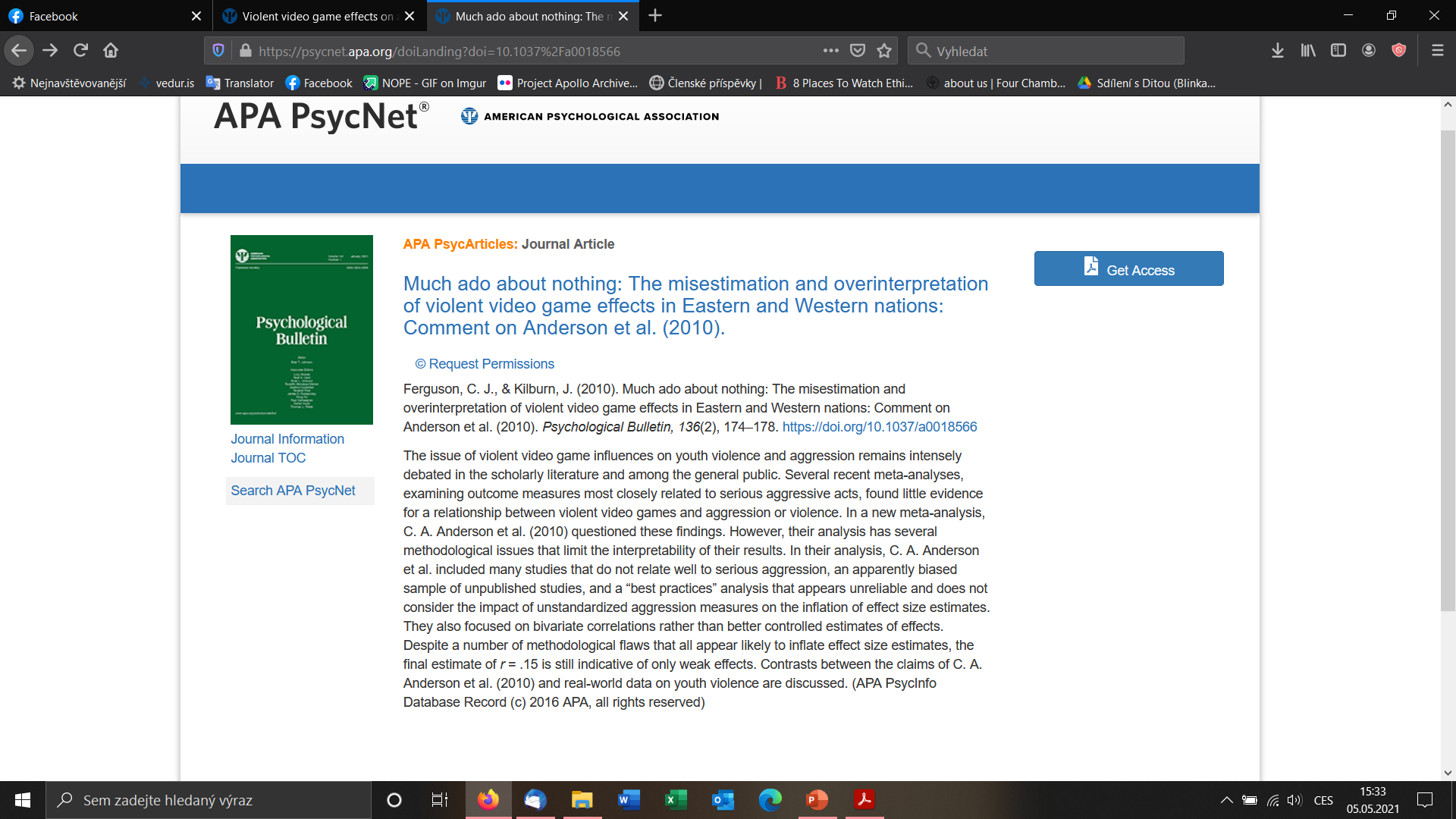 28
Agrese v online komunikaci
29
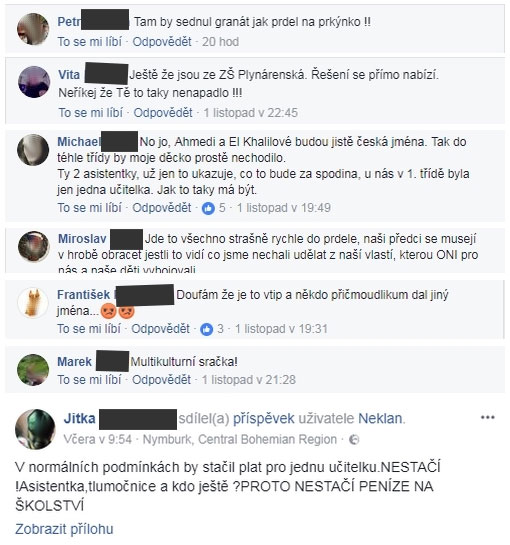 Na fotografii jsou žáci ZŠ Plynárenská, Teplice, 1. třída.
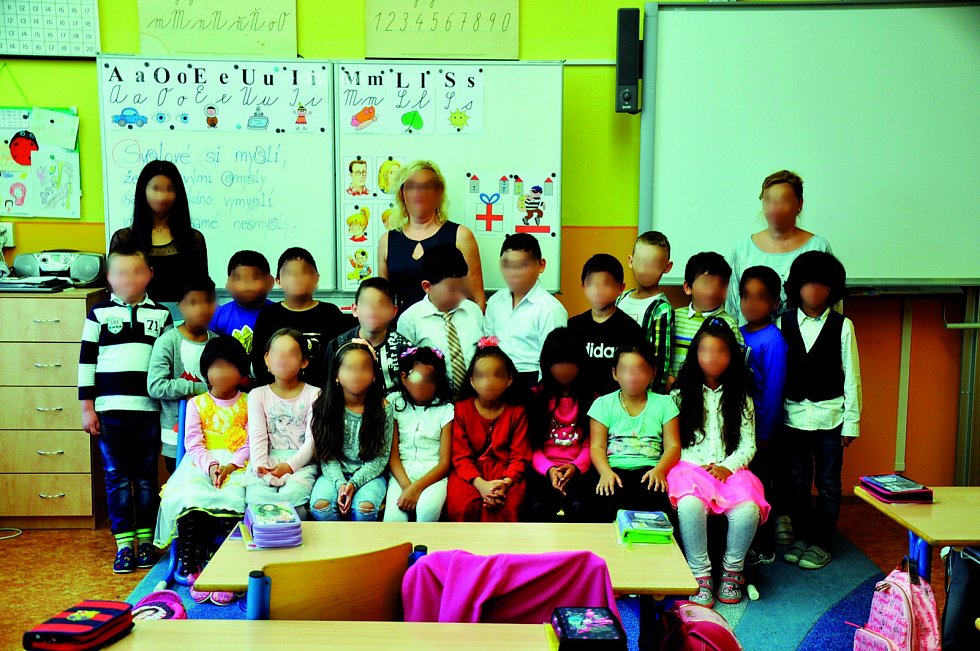 30
Online disinhibice
John Suler (2004) – vznik koncem 90.let
Chování se sníženými zábranami
Pozitivní (benign)
Sebe-odhalování, podpora ostatních, rady, sdílení informací…
Negativní (toxic)
Agresivní chování, urážky, flaming, trolling…
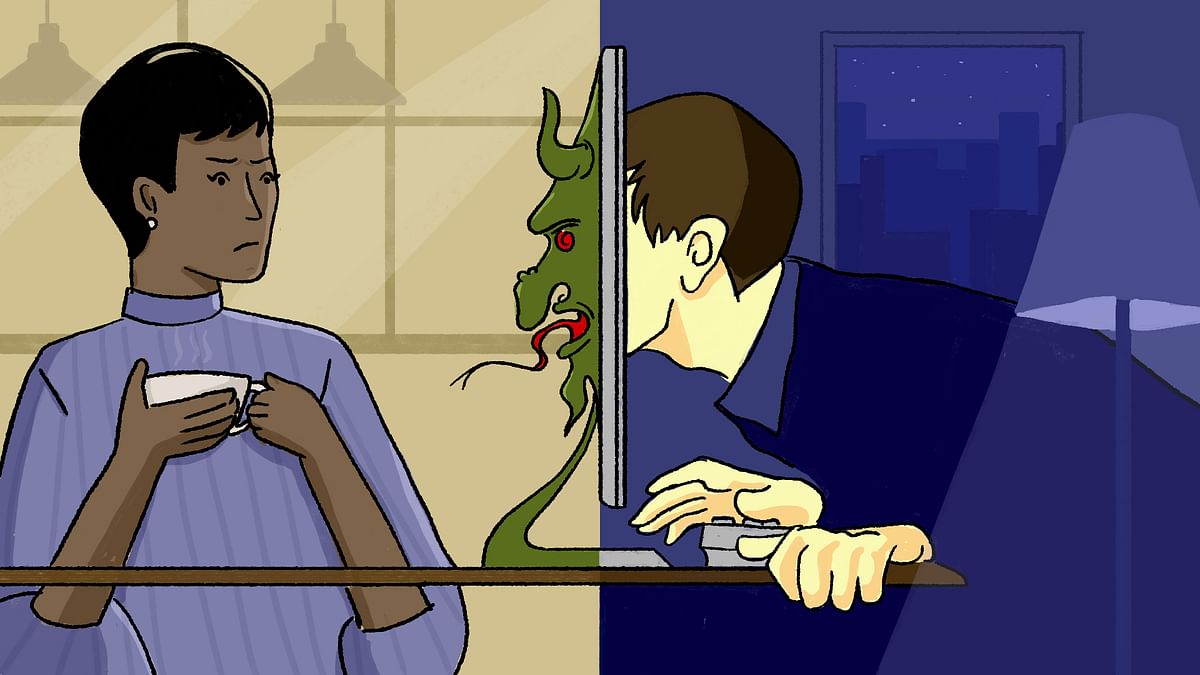 31
The Social Identity Model of Deindividuation Effects (SIDE)
Depersonalizace a zvýšené uvědomění v kategoriích sociální identity (Lea  & Spears, 1991; Postmes & Spears, 1998; Reicher, Spears, & Postmes,  1995)
Sociální identita (vs. osobní/individuální identita)

Anonymita, vizuální anonymita a CMC
Méně individuálních znaků
Posílení sociální/skupinové identity
Větší identifikace se skupinou
Ne ztráta sebe, ale vnímání v rámci skupiny; ne „antisociální“ či „nesociální“, ale „více sociální“
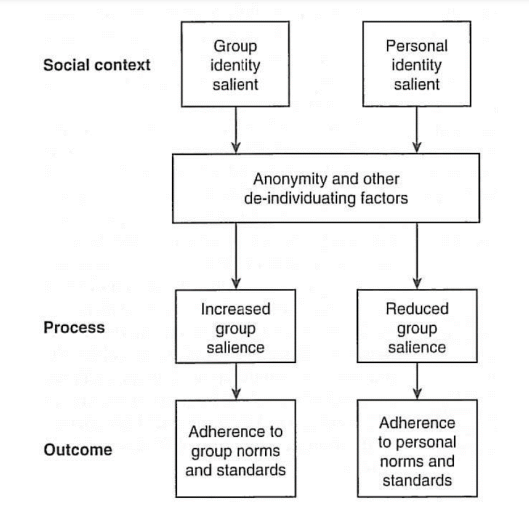 32
Děkuji za pozornost.
Otázky?
33